Fotografías de instalaciones de servicios asistenciales
INTERNADO
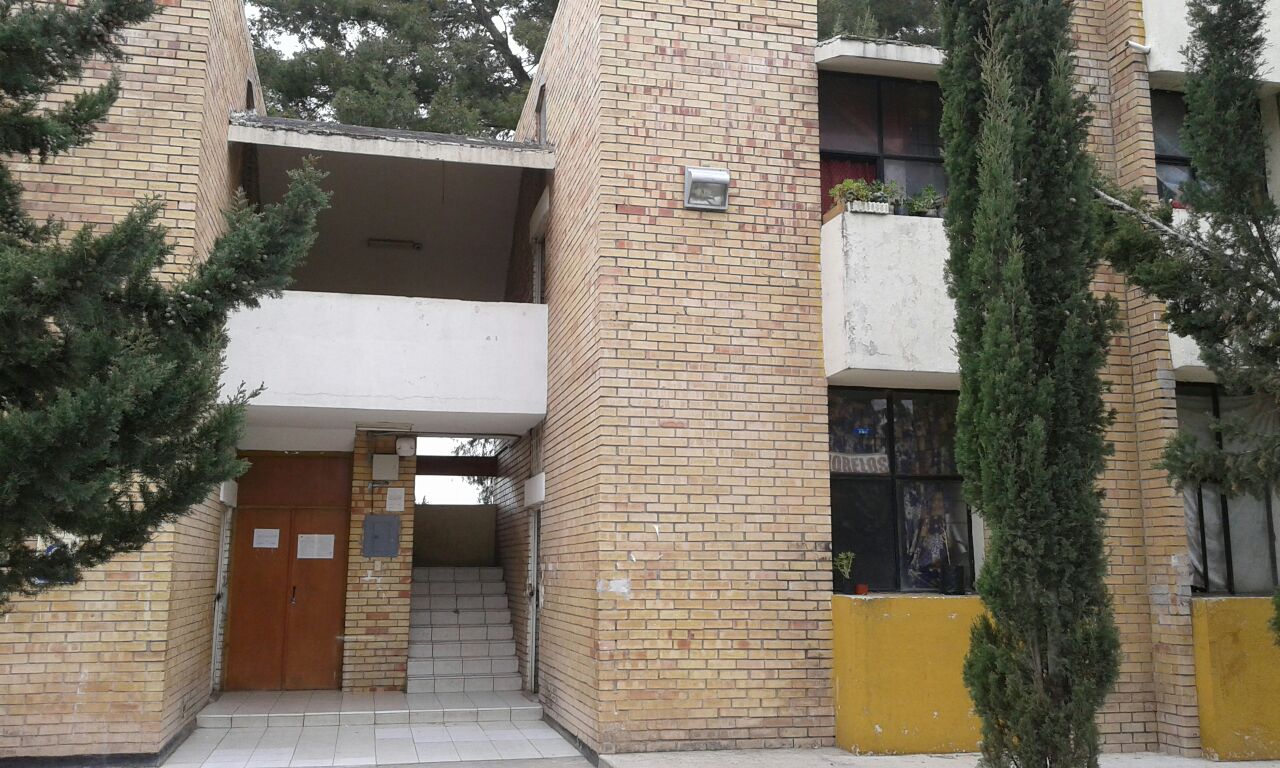 DORMITORIOS
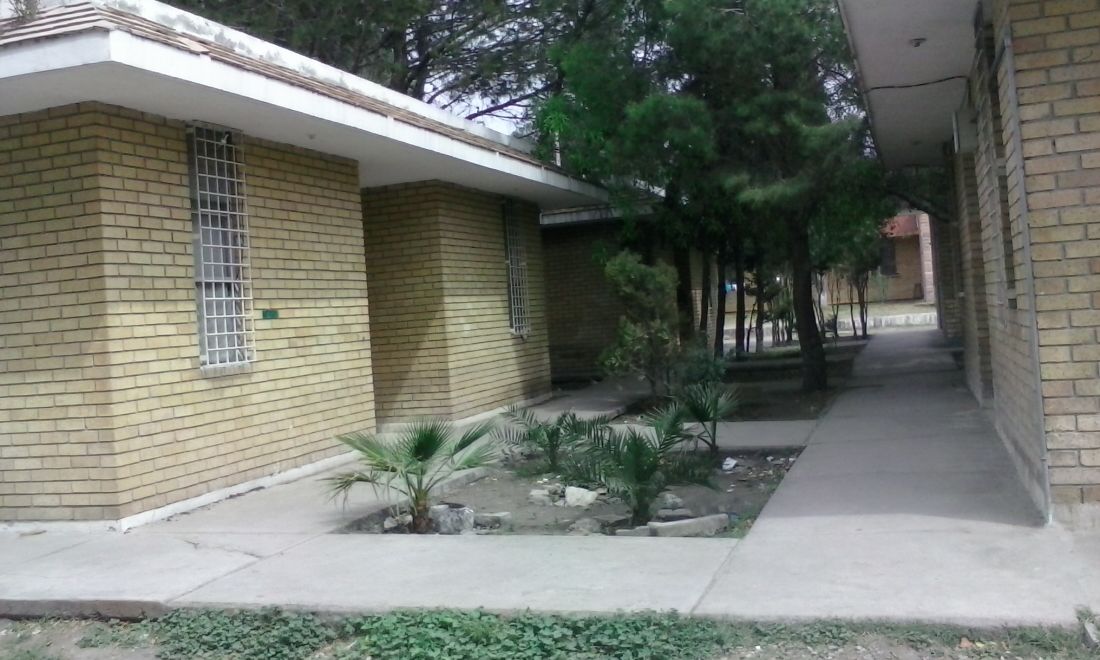 DORMITORIOS
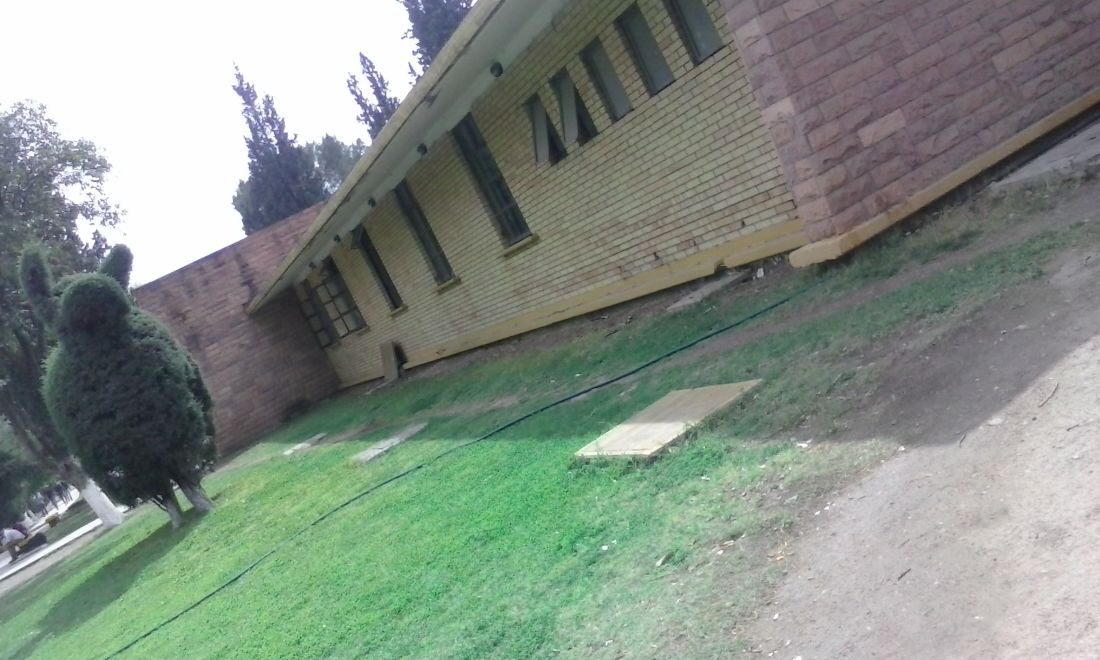 INTERNADO
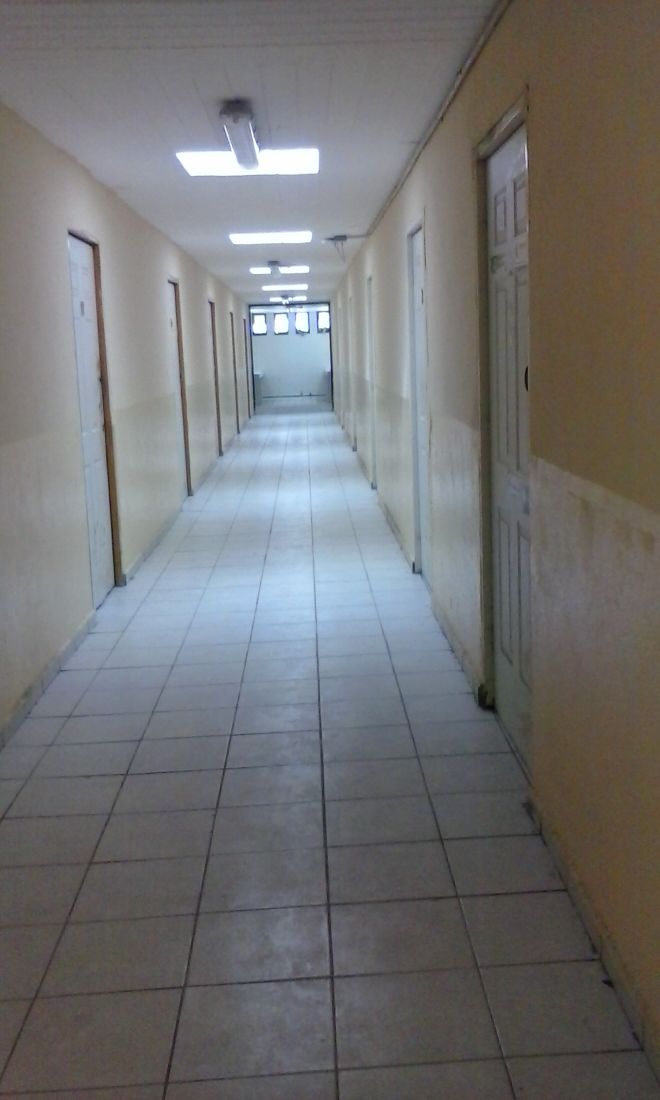 LAVANDERÍA
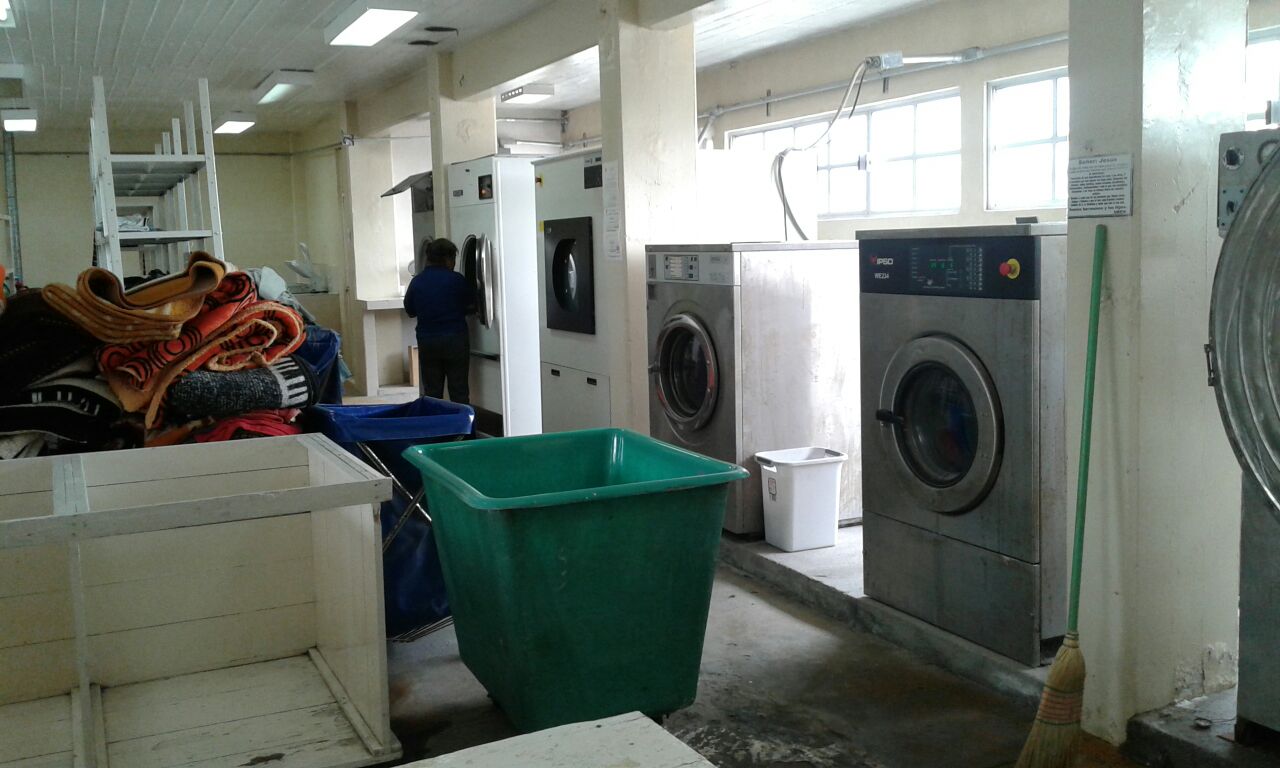 LAVANDERÍA
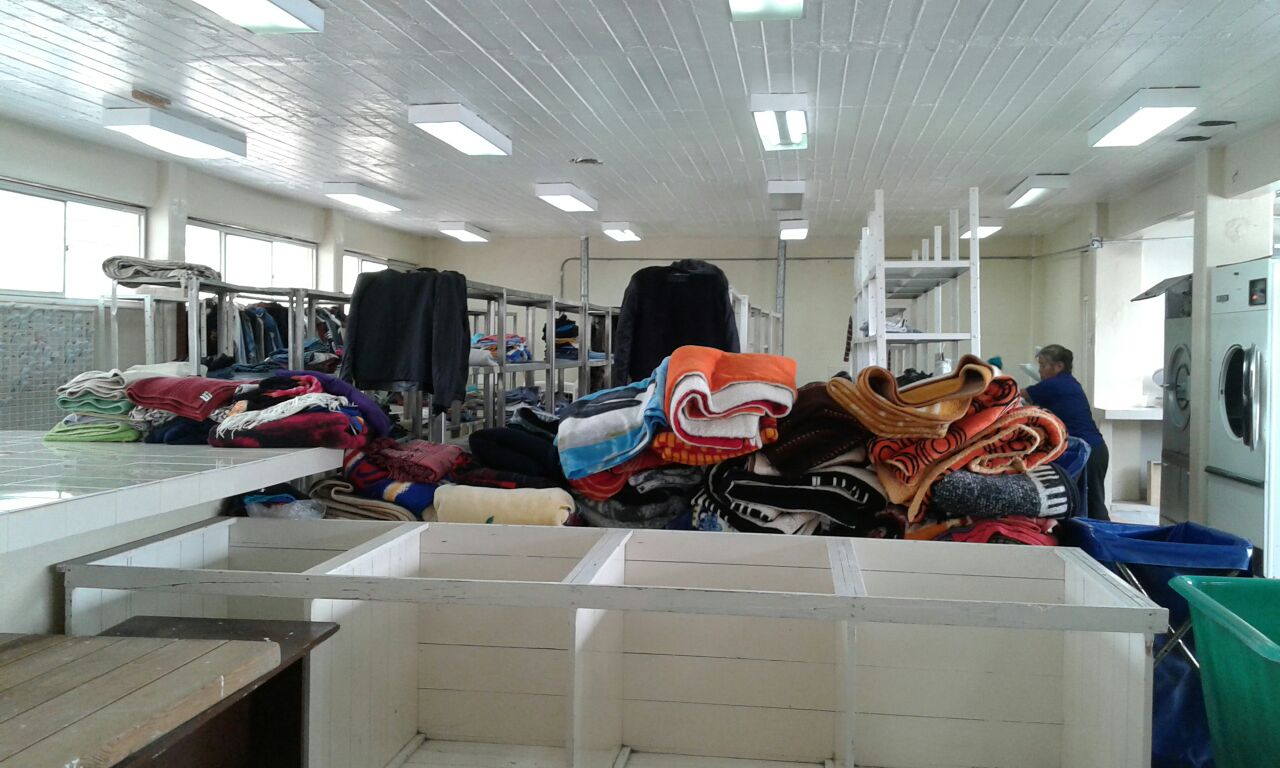 LAVANDERÍA
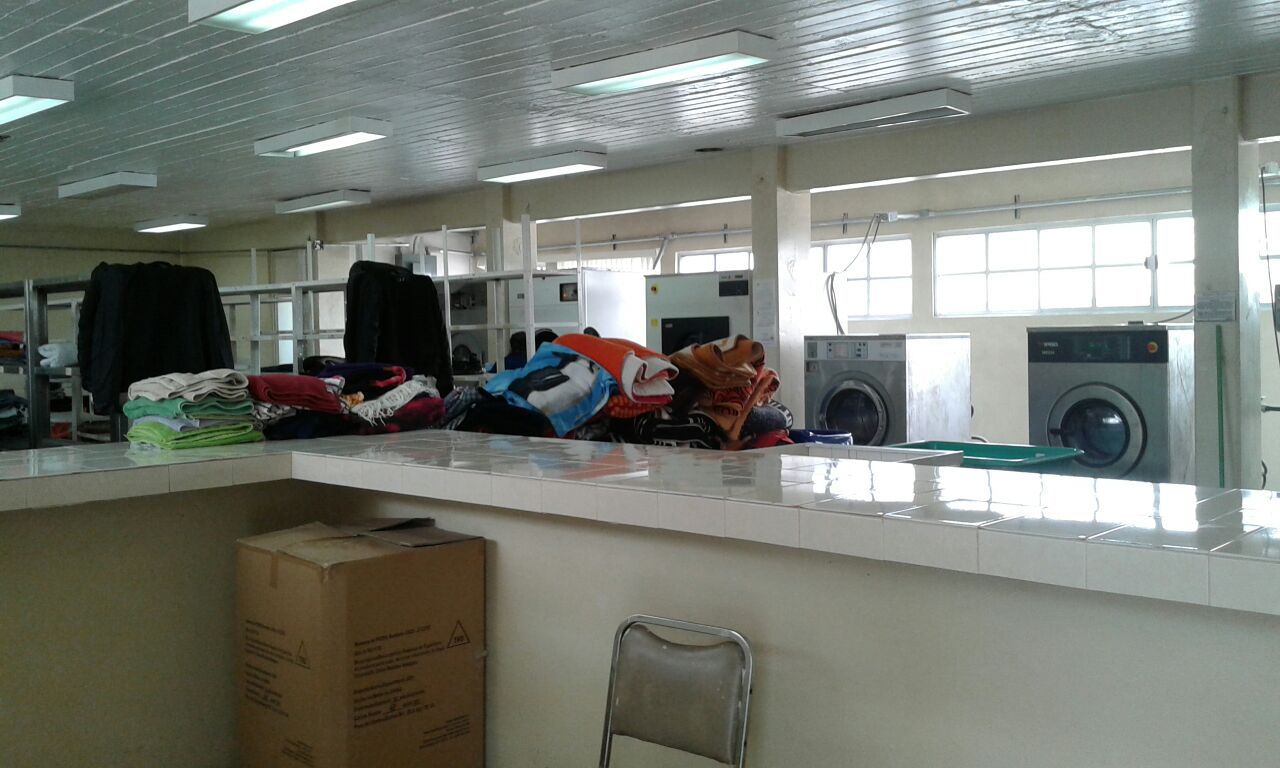 COMEDOR
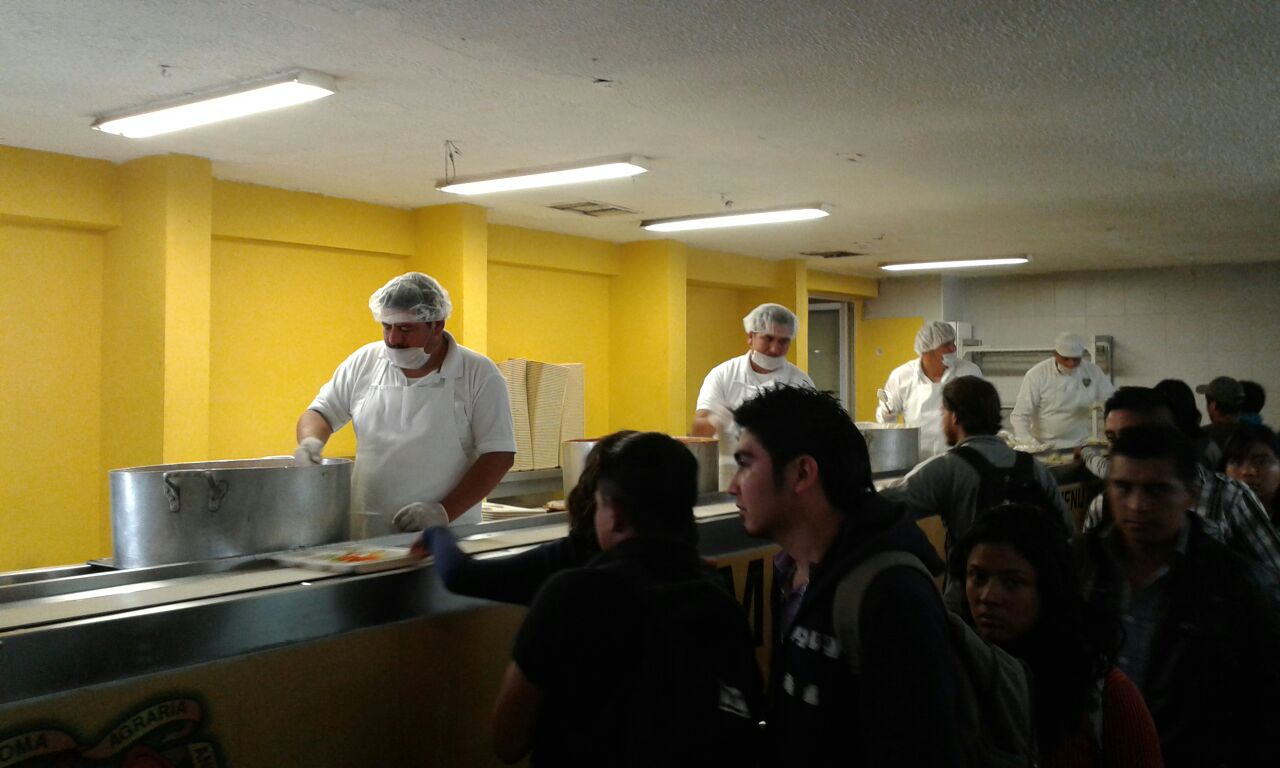 COMEDOR
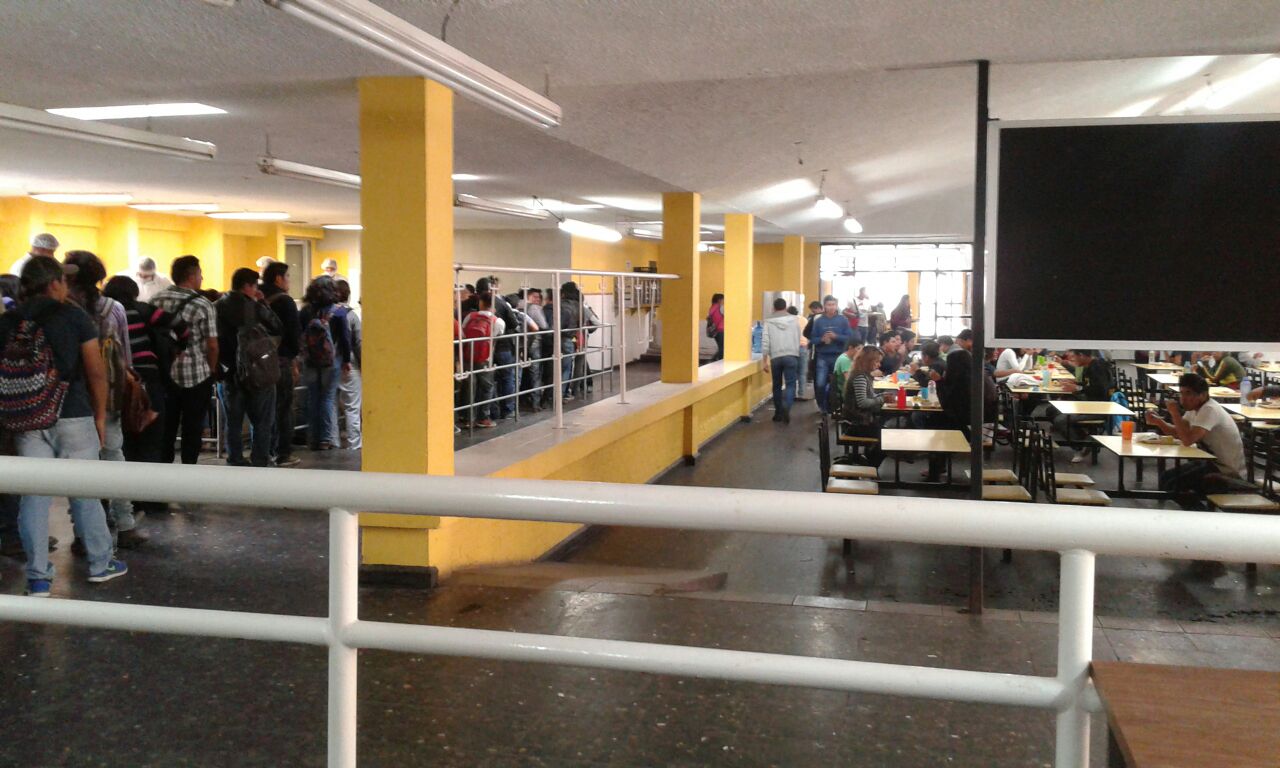 COMEDOR
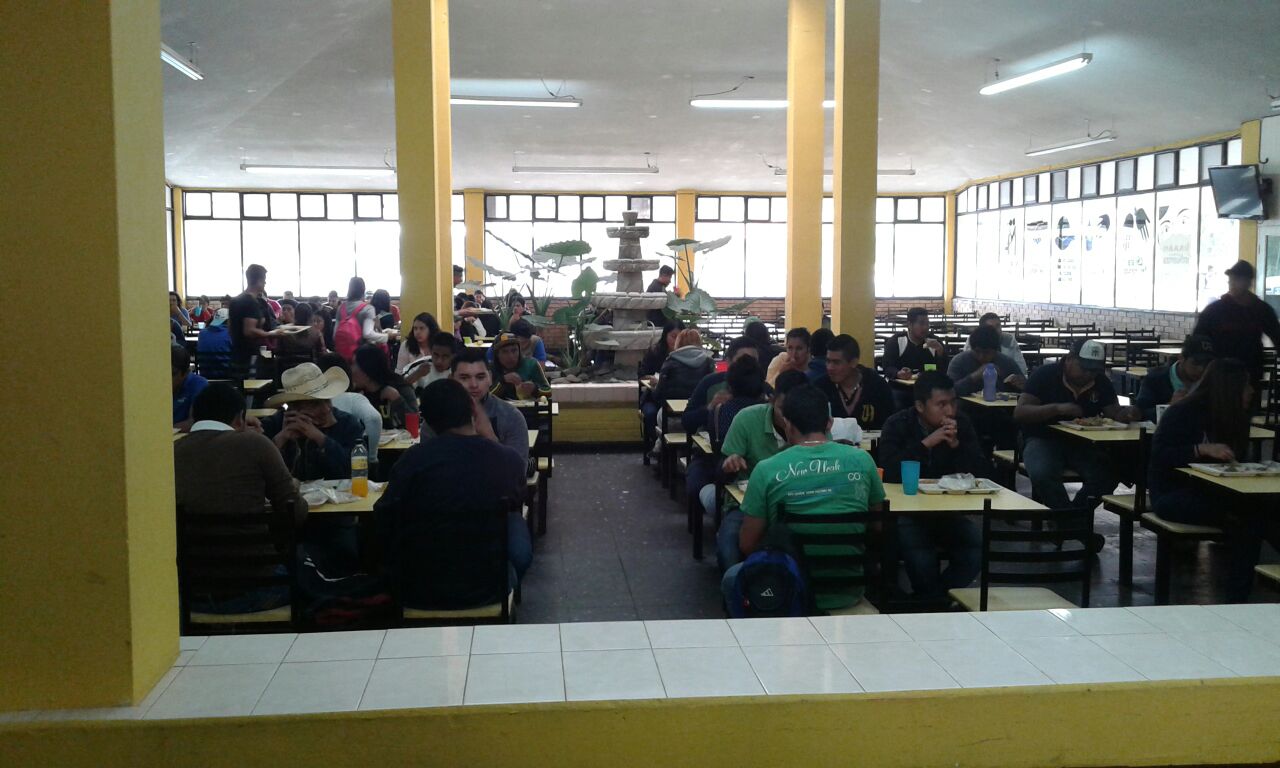 COMEDOR
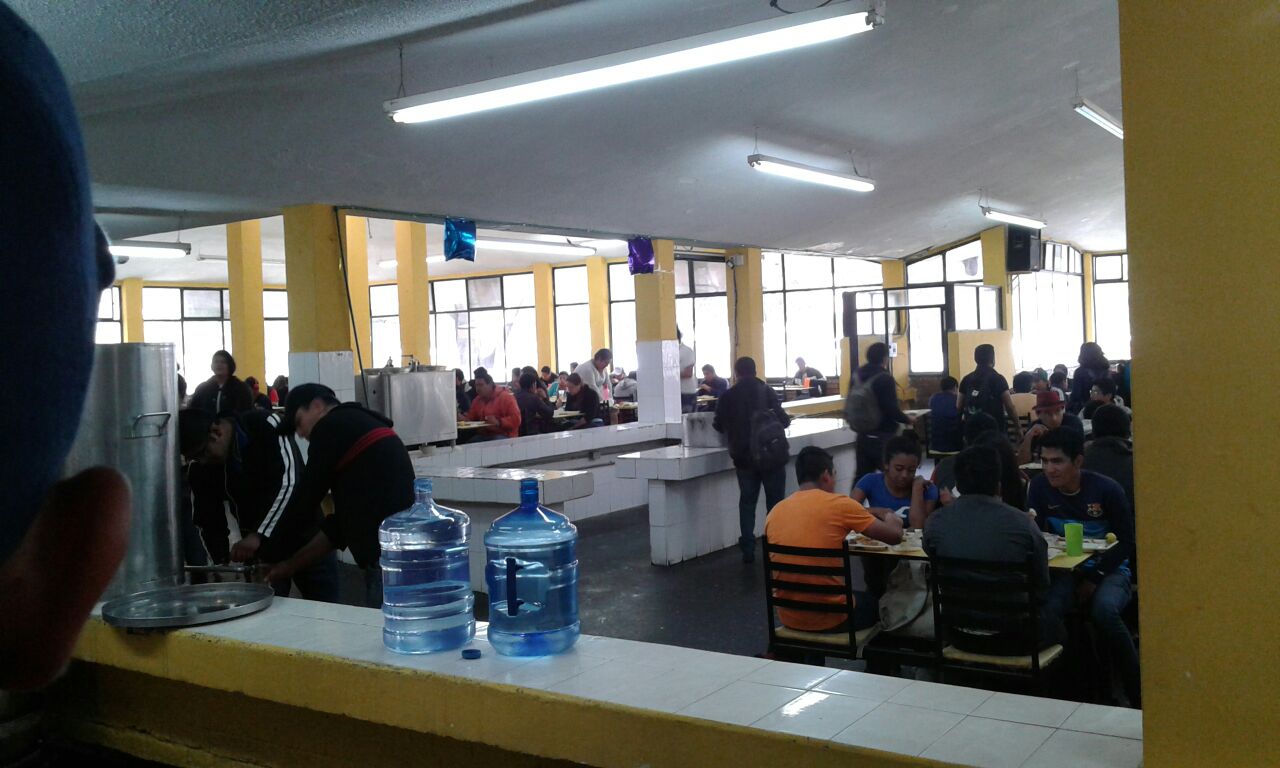 TRANSPORTE
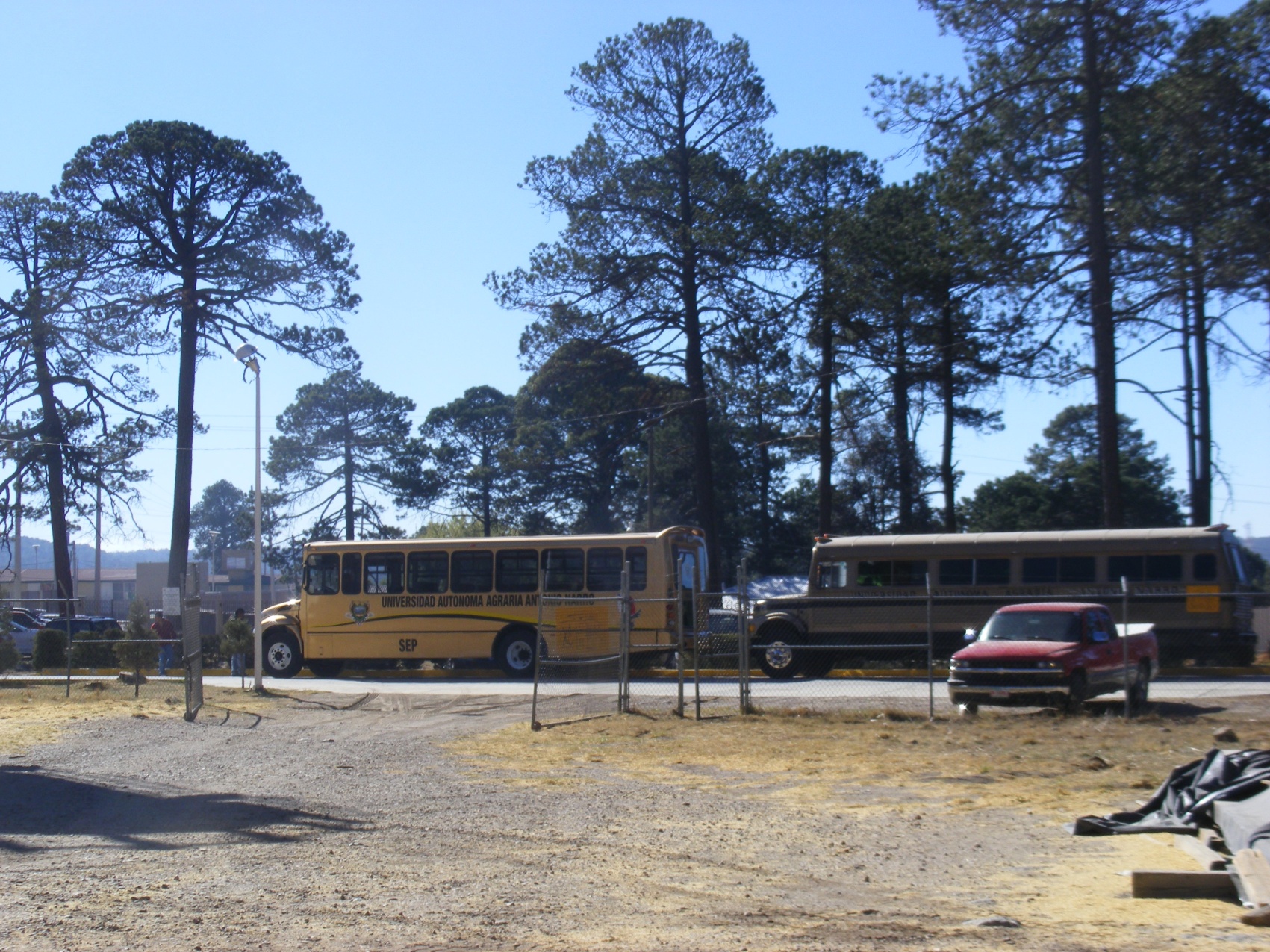 TRANSPORTE
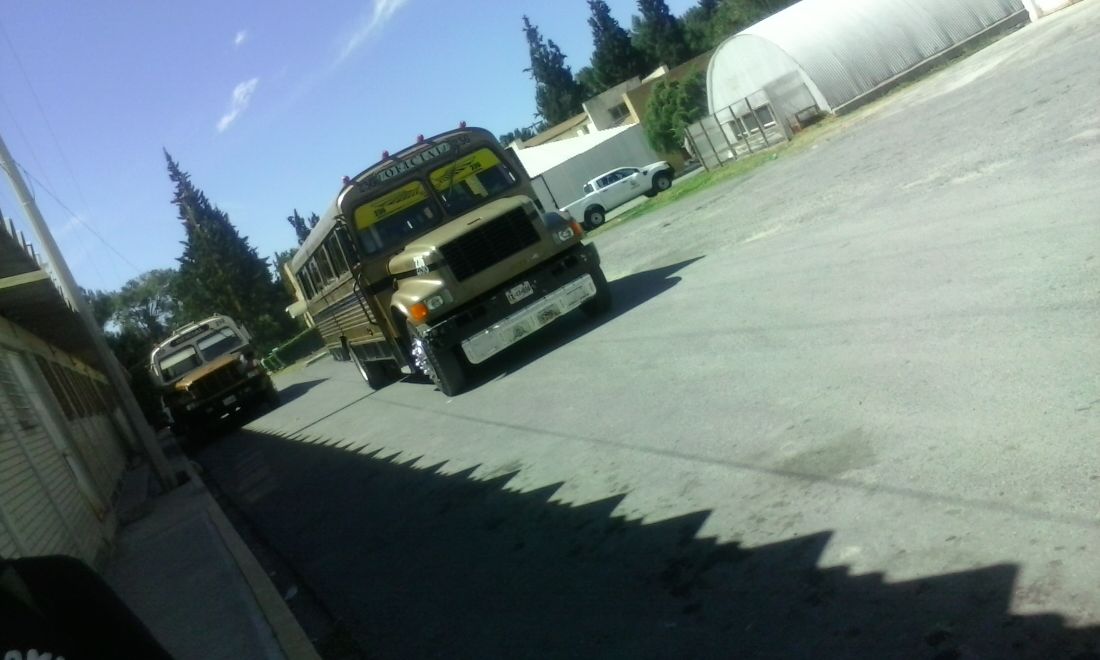 TRANSPORTE
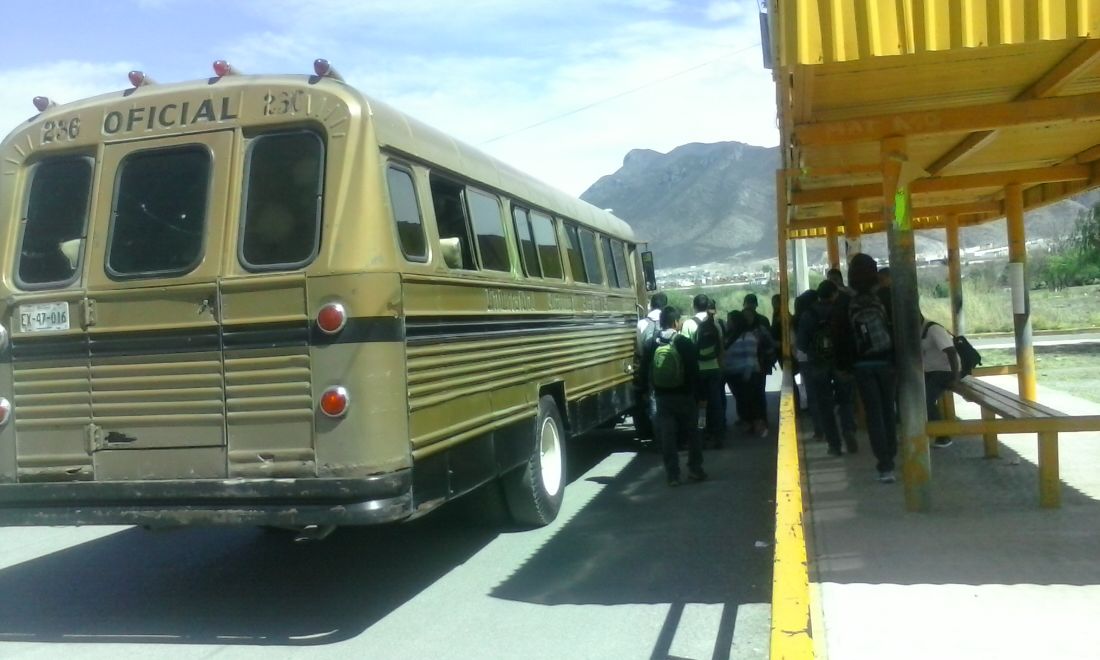 TRANSPORTE
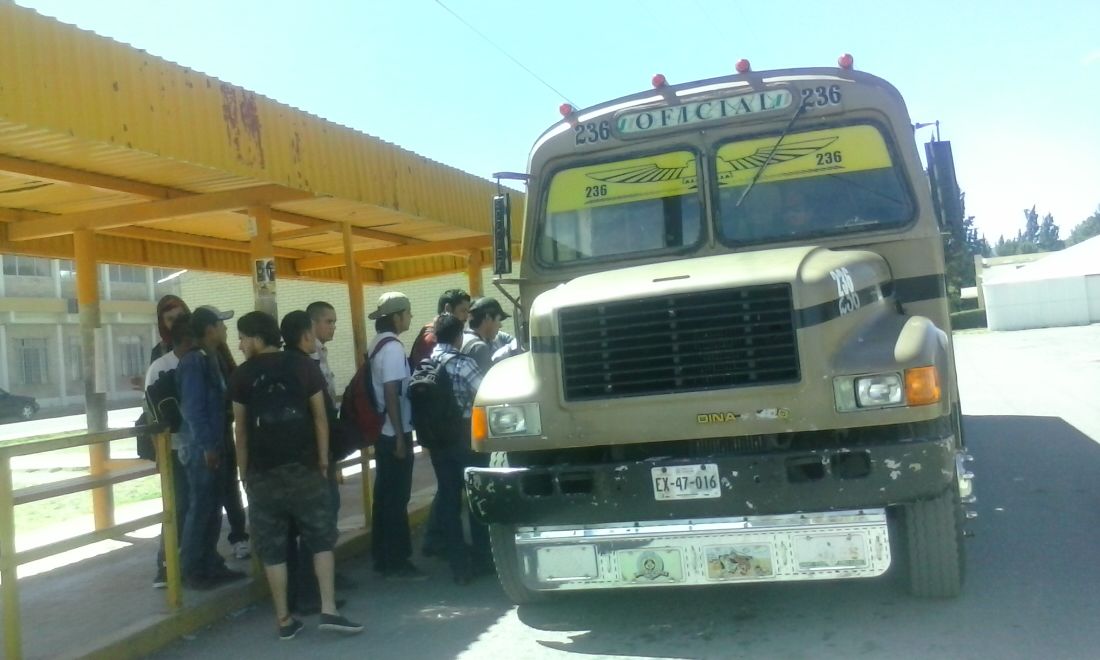 TRANSPORTE PARA VIAJE DE PRÁCTICAS
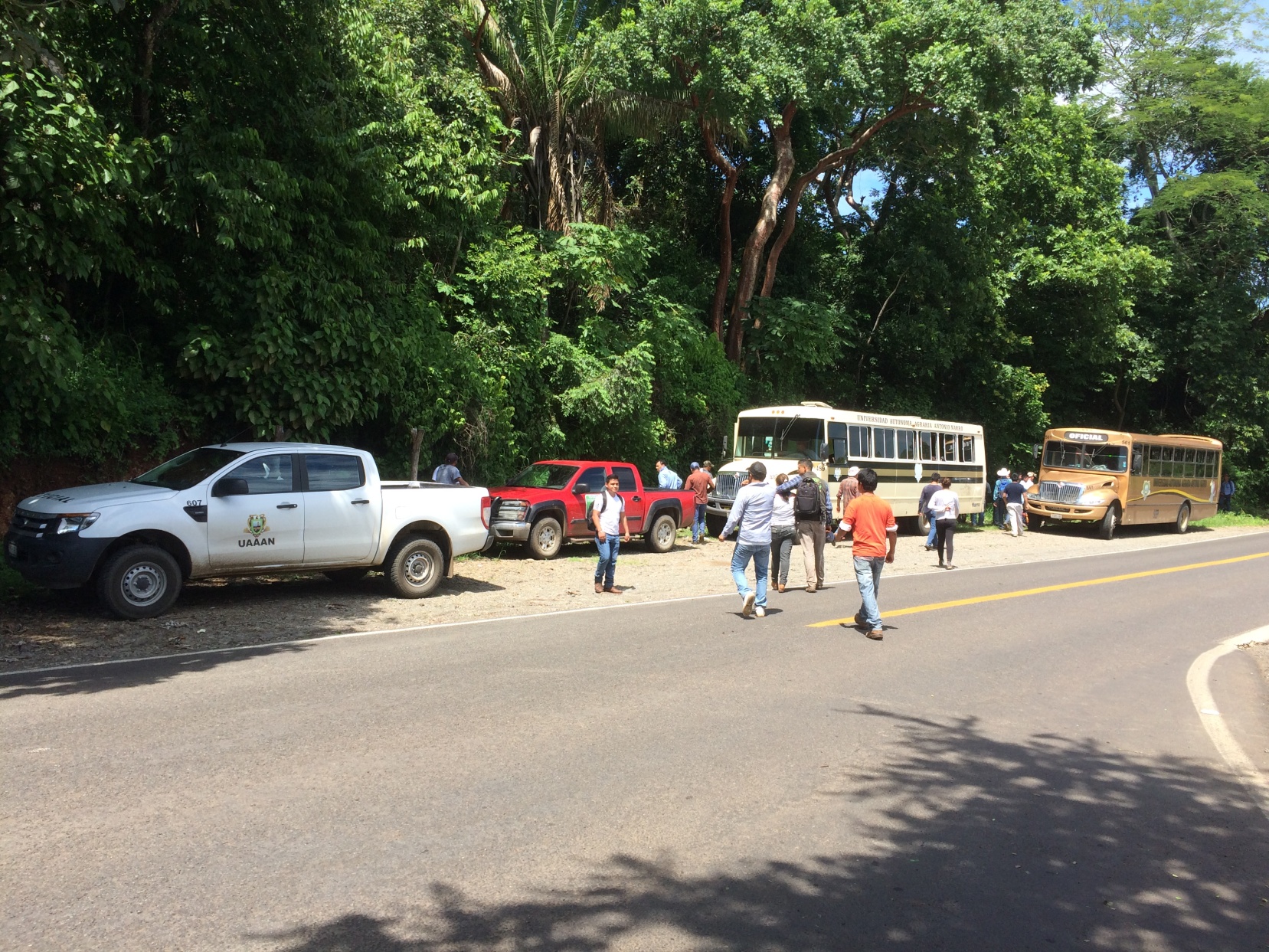 TRANSPORTE PARA VIAJE DE PRÁCTICAS
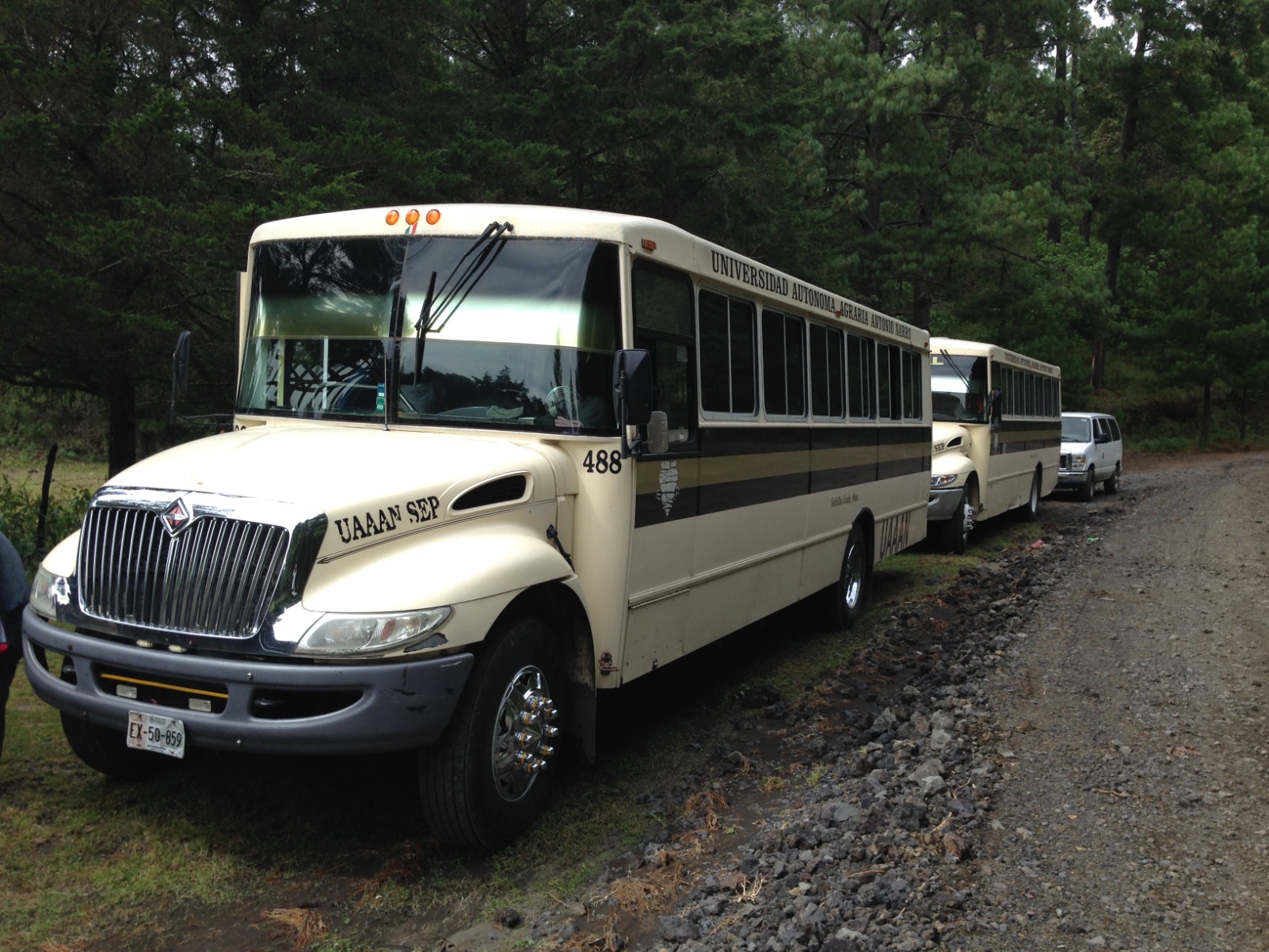